German yr8. Work through as many of the activities as you can.
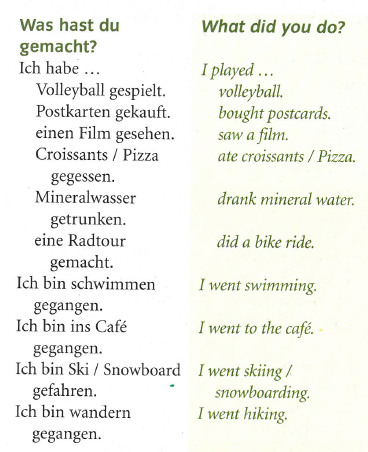 Task 1 -Read through this week’s vocab. Try and learn the types of accommodation and the past tense phrases
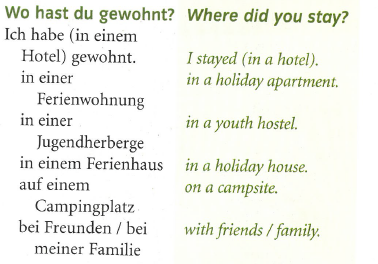 Task 2. Match the pictures with the types of accommodation in the cloud
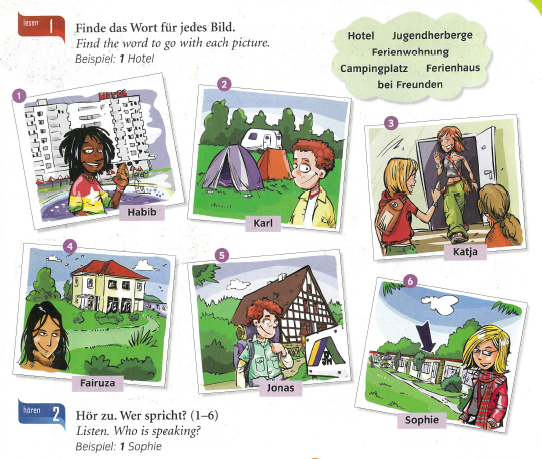 Task 3. Write down 1-6 in the back of your book. Listen to the track. Who is talking? Example, 1= Sophie
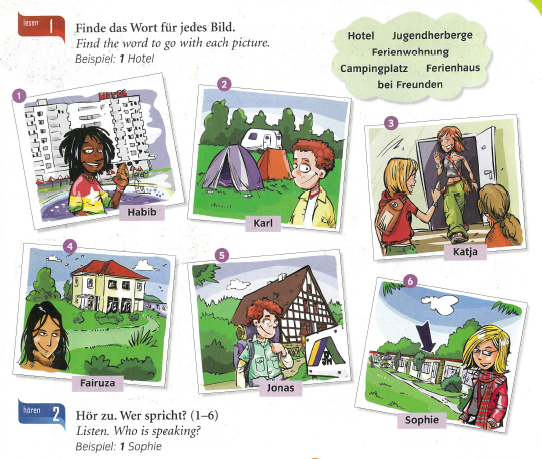 TASK 4 – Read the grammar information showing you how to use the past tense. Copy it in to your books.
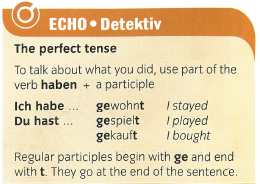 TASK 5. Write out the 6 spaces properly by adding in the spaces. Then match them with the pictures. Look back at the first slide of vocab to help you. Example (Beispiel) below
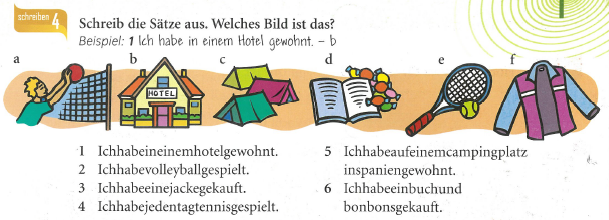 TASK 6 – Copy out this grammar information. Some verbs are irregular (i.e. they don’t follow the normal pattern of how the past tense is formed).
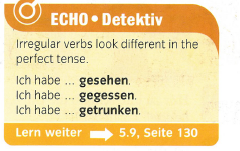 I saw
I ate
I drank
TASK 7 – Write out the sentences by choosing the correct word to complete each sentence
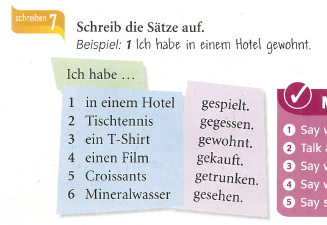